FSP WebEx
January 28, 2016
Recent Developments

Douglas W. Duncan
Validity of Beneficiary Change
FACTS -  
	Lorina Drummond was a divorced mother of two children.  She was not close to her children, and had not seen either of them for years before her death.  She suffered a stroke in 2005 and moved in with a friend, Gloria Washington, in St. Petersburg, Florida in 2006.
On May 21, 2011 Lorina executed a change of beneficiary form for her MetLife policy and named Gloria as the sole beneficiary. She lived with Gloria until her death on April 20, 2013.

    Lorina's children (and others) made a claim for the insurance proceeds, along with Gloria.  MetLife filed an interpleader and paid the money into the court.
Children alleged that Lorina was incompetent to sign the beneficiary change, and alternatively that it was the product of undue influence by Gloria. 

	The court looked at the issue of undue influence, and applied the Florida law applicable to undue influence in the execution of a Will.
The court noted the following factors as “warning signs” of active procurement:

The presence of the beneficiary at the execution of the will - MOST IMPORTANT
The beneficiary recommending an attorney to create the will;
The beneficiary instructing the attorney on the preparation of the will;
Securing the witnesses to the will by the beneficiary
In this instance, the court found that Gloria :
filled out the beneficiary designation form for Lorina, 
procured the witnesses (Gloria’s husband and daughter), and 
mailed the beneficiary designation to MetLife.

Because of Gloria’s active participation in the beneficiary designation change, the court stated that the burden of proof was shifted to Gloria, who had to show by a preponderance of the evidence that Lorina was competent and acted of her own free will in changing the beneficiary.
Evidence of Gloria’s competency included the testimony of Gloria and five other witnesses.  The evidence also included notations from her medical file from February 24, 2011 stating that she was “feeling fine and doing fairly well.”  In addition, a social services interview from October 28, 2010 also indicated that Lorina was “happy with her living situation.”

Result – the beneficiary change in favor of Gloria was upheld.
More STOLI Cases
A.  On appeal to the Seventh Circuit (from case we discussed previously), the court found that
The named insureds were used by the defendants as “puppets” and the policies were “bets by strangers.”
Because the insurance company had been a victim without blame, insurance company could retain all of the premiums.
Defendants were required to pay legal fees.
B.  Insurable Interest
In Lincolnway Community Bank v. Allianz Life Insurance Company of North America, the STOLI promoters tried to use the insured’s son as applicant to avoid insurable interest issue.
Insured's son purchased a policy on his father's life, with premiums financed by bank which was regularly engaged in providing financing for policies which were expected to ultimately be transferred to an investor.  Nine months after purchase of policy, son transferred policy to a third party, who subsequently transferred it to the bank (in satisfaction of the loan).
Court found that, while son (original purchaser) had an insurable interest in his father (the insured), facts indicated that son was knowingly acting as in intermediary for the acquisition of this policy by a third party.  Therefore, bank could not rely on son's relationship to insured to establish insurable interest.
Captive Insurance Companies
Following up on our discussion of Captive Insurance Companies in the last webinar –

	Law changed at end of 2015 regarding qualification as a "small captive" under IRC §831(b).  

	Effective for tax years beginning in 2017 and later.
In a "small captive" under §831(b) the insurance company can now avoid any income tax on up to $2.2 million of annual premium income (increased from $1.2 million, and now indexed for inflation.)  

However, in order to “pay” for that tax break (for Sen. Grassley’s constituents, the large farm co-ops), new requirements are imposed:
Must now meet one of the following tests in order to qualify:
	1.	No more than 20% of the insurance company's premiums can come from any one policyholder (with related policyholders treated as one); or

	2.	Ownership of insured businesses and assets mirror (within a 2% de minimis margin) ownership of the insurance company.
NOTE - This law appears to have been hastily written by Sen. Grassley's folks at the end of the year to get it into the Bill, and there are lots of unanswered questions which we hope will be clarified in a technical corrections Bill later.
Right to Key Person Policy Proceeds
FACTS - Insured was a partner in an accounting firm (“Firm”), and Firm purchased key man life insurance on its partners.  
Under a "Retirement Agreement" with partners, the Firm was obligated to make payments to a retired partner and had the right to continue to own the life insurance policy.
The Retirement Agreement provided, "If the Company does not desire to continue to pay for and maintain any such policy, the Company shall give (Insured) prior written notice and the opportunity to purchase such policy.“
Insured retired and Firm retained the policy.  Later, the remaining partners merged their firm with another accounting firm ("NewFirm").  NewFirm also agreed to be responsible for payment of retirement benefits to Insured after the merger.
A few years later, Firm filed notice of intent to dissolve, but did not complete the dissolution or otherwise distribute the policies before Insured's death.  Firm also never gave notice of intent not to continue the policy, triggering Insured's option to buy it.
     Insured then dies, and both Firm and Insured's family claimed the proceeds of the policy.  
     Court decided that Firm had not yet dissolved or liquidated its assets, and was entitled to continue to own the policy, and was therefore entitled to the death proceeds.
“PATH”Act Provisions
The PATH Act, though primarily a tax extender package, offers significantly more than prior tax extender legislation by making several individual, charitable and business tax credits and deductions permanent, rather than subject to the uncertainty of annual renewal.  Some of these permanent tax provisions include:
Availability of a deduction for state and local sales taxes in lieu of state and local income taxes,
Exclusion of up to $100,000 of qualified charitable distributions from IRAs of account holders at least age 70 ½,
Extension of higher small business expensing limitation and phase-out amounts under Internal Revenue Code (“Code”) §179, and
The 100% exclusion of gain on the sale of qualified small business stock held over five years by non-corporate taxpayers.  
NOTE – This may offer great value in the use of Split-Dollar insurance plans by a C corporation.
	C corp pays federal income tax on the first $50,000 of its earnings at only a 15% rate.
	Those funds can be “advanced” to an owner through a split-dollar loan arrangement, with the corporation accruing a “receivable”.
When the owner is ready to retire, he could dissolve the C corp free of any income tax, and receive the split-dollar receivable.  He can then begin a plan of withdrawals and loans from the policy to supplement retirement income.
State Income Taxationof Trusts
CONTEXT - Client or existing trust owns low-basis stock which is to be sold and reinvested.  Client's state imposes a 6% income tax on the realized capital gain, which Client would like to avoid.

	"ING" Trusts - approved by IRS in two rulings.  Letter Rulings 201510001 and 201510008.   "ING" trusts are created by taxpayers who want to shift state income taxation to a tax-favorable state without making a taxable gift.
The trust must avoid being classified as a grantor trust for either federal or state income tax purposes.  Otherwise trust income would be taxed to the grantor, presumably in the state of the grantor’s domicile, at higher state income tax rates.   
ING trusts are often used for a pending sale of a low-basis asset (which does not have an inherent tax situs in the grantor's state) where the grantor lives in a state (such as Georgia) with significant state income tax..
Many conflicting laws from state to state asserting taxing jurisdiction where the Donor was a state resident, or where a beneficiary is a state resident, or where the trust is created under the Will of decedent in that state even though no contact with the trustee, the property, or any beneficiary.  Upon challenge, many of these principals have been struck down by the courts.
a.   In Georgia, O.C.G.A. §48-7-22 imposes the state income tax on "resident fiduciaries and nonresident fiduciaries: (A) Receiving income from business done in this state' or (B) Managing funds or property located in this state; or (C) Managing funds or property for the benefit of a resident of this state." 

b.   In Kaestner Family Trust v. North Carolina, 2015 WL 1880607 (NC Super. Ct). the NC statute subjecting the trust to NC taxation on undistributed income because one of the trust beneficiaries became a resident of NC was found unconstitutional.  The court said that you must purposefully avail yourself of benefits of the law of a state to be subject to tax in that state.
Substantial authority that a Georgia resident could move the low-basis stock to an ING trust in favorable state (Delaware, Nevada, etc), where Trustee could sell and realize gain without being taxed by Georgia.  Georgia's only theory of taxing jurisdiction would be that there are potential beneficiaries living in Georgia, and Kaestner court (not precedent in GA but persuasive) would say that is unconstitutional.
Charitable Planning inSale of S Corporations
There is increased activity in the sale of closely-held businesses, and may sellers would like to use that as an opportunity to divert a part of the sale proceeds to charity.
The goals are 
		(i) get a charitable income tax deduction for the value of the proceeds diverted to charity,
		(ii) avoid the donor's recognition of gain on that portion of the sale, and 
		(iii) avoid imposition of tax on unrelated business taxable income ("UBIT") of the charitable entity.
Gift of S corp shares to a charity will result in recognition of UBIT for any K-1 income reported to the charity and for any gain realized on the sale of the shares or the company's sale of assets.

It is possible for the donor to use an "option" to accomplish these goals, where the option is given to a charity, and then purchased from the charity by the buyer of the company.
EXAMPLE - In an asset sale, the S corporation could issue an option pursuant to which the option holder would be entitled to purchase 10% of the corporation's assets for a strike price of $1.00.  

		The corporation would make an absolute gift of that option to a donor advised fund controlled by the shareholder and her family.  

		The charitable deduction would be passed out to the shareholder on the annual K-1.
If the purchaser is buying all of the assets of the company for $2,000,000, then the purchaser would first buy the option from the charity for $199,999.00 ($2,000,000 x 10%, less the $1 strike price).  
The purchaser would then deliver the option and $1.00 at closing in payment for 10% of the assets being purchased.
This strategy can be used for sale of stock or assets, or a stock sale coupled with a §338(h)(10) election.  When used for the sale of assets, it can be used for specifically designated assets of the corporation, such as tangible personal property (§1245 property) in order to maximize the tax savings.
May not be able to use this option strategy where the charitable entity is a charitable remainder trust (PLR 9501004).  However, we have been able to work out a charitable gift annuity arrangement with a public charity in which is created a result virtually identical to that which would flow from a CRT.
The End
IRS Circular 230 Notice:
To ensure compliance with requirements imposed by the IRS, we inform you that any U.S. tax advice contained in this communication (including any attachments) is not intended or written to be used, and cannot be used, for the purpose of (i) avoiding penalties under the Internal Revenue Code or (ii) promoting, marketing or recommending to another party any transaction or matter addressed herein.
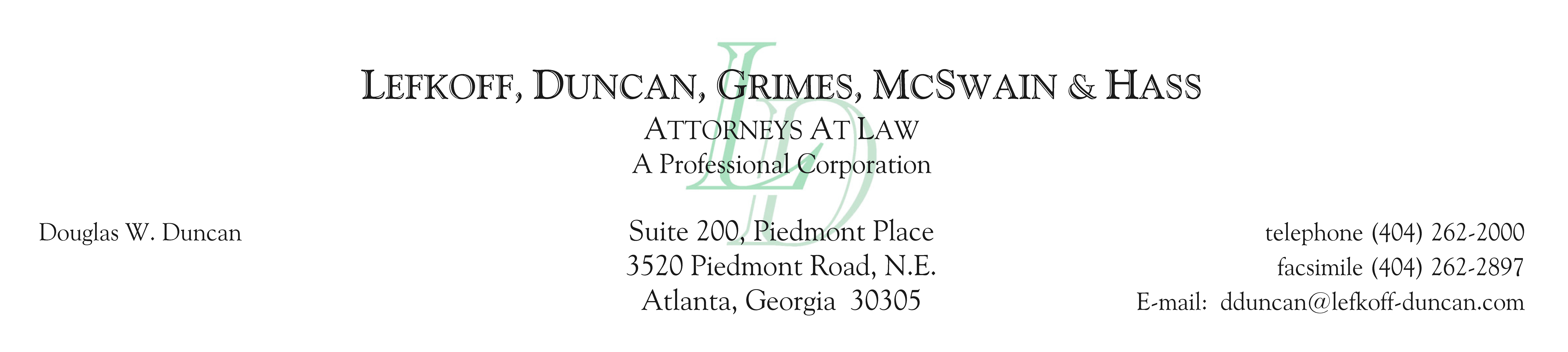